LEVEL 3 PHYSICS
ELECTRICAL SYSTEMS
91526
NCEA EXAM
AND SOLUTIONS 
2013
To advance through the show just click
Compiled from the NZQA resources by Jon Jaffrey April 2014.   Not for commercial use.
r
125 ×10–6 F
QUESTION ONE: USING A CAPACITOR TO PRODUCE A FLASH OF LIGHT
The circuit below can be used to produce a flash of light from a lamp with a fixed resistance of 128 Ω.
12.0 V
S1
S2
128Ω lamp
Switch 1 is closed and the capacitor charges up.
Calculate the charge stored in the capacitor when it is fully charged.
The internal resistance, r, of the battery is 1.80 Ω.
(b)   Explain why the charging is almost instantaneous.
r
125 ×10–6 F
12.0 V
Switch 1 is opened and switch 2 is closed so the capacitor discharges through the lamp.
On the graph below, mark values on the axes and plot a curve with at least 3 points to show how the charge in the capacitor changes during the discharge process.
S1
charge (C)
S2
128Ω lamp
The lamp will glow at normal brightness if the voltage across it is between 9.00 V and 12.0 V. Use the graph to estimate the length of time that the lamp is glowing at its normal brightness
time (s)
r
125 ×10–6 F
A second, identical capacitor is connected in series with the one shown.
12.0 V
S1
S2
128Ω lamp
(e)   Show that the total capacitance of the two capacitors is 62.5 × 10–6 F.
Explain, using physical principles, the effect of the new capacitor arrangement on the time constant of the circuit.
Solutions to Question ONE follow on the next slide:
Calculate the charge stored in the capacitor when it is fully charged.
Correct answer  1.5  10–3 C or 0.0015 C. gets “ACHIEVE”
Q = VC = 12  125  10–6 = 1.5  10–3 C
The internal resistance, r, of the battery is 1.80 Ω.
(b)   Explain why the charging is almost instantaneous.
Answer:
The resistance is small and so the current is large
Also the capacitance is very small. Since the time constant is given by τ = CR the current drops to zero very quickly as the capacitor charges up. 
The value of 5 τ  is only 1.1 x 10-3 s at which point the current has less than 1% of its initial value.
Correct explanation AND an indication about 5 τ gets “MERIT”
Correct explanation gets “ACHIEVE”
charge ( 103 C)
1.5
1.0
0.5
time (s ×10-3)
32
64
48
16
On the graph below, mark values on the axes and plot a curve with at least 3 points to show how the charge in the capacitor changes during the discharge process.
“ACHIEVE” for :
Exponential decay (approx) ignore time axis labels  + one of the following: 
decay starts from the value  1.5  10-3C.  
The line shows 63% drop correctly. 
Time constant = 0.016s calculated.
Achievement plus at least 2 other plots shown from 0.555, 0.2, 0.08, 0.03.
Time axis should have correct values
“MERIT” for both of :
charge ( 103 C)
1.5
1.0
0.5
time (s ×10-3)
32
64
48
16
The lamp will glow at normal brightness if the voltage across it is between 9.00 V and 12.0 V. Use the graph to estimate the length of time that the lamp is glowing at its normal brightness
This is an Excellence question and the marking is quite complex:
“ACHIEVE” for:
Correct charge calculated1.125  103 C
OR
Correct time scale used for part (c)
Merit and excellence on next slide………..
Answer:
The lamp will be at or above its normal brightness if the voltage across it is at, or above, the given voltage of 9.0 V.
When V = 9.0 V,   Q = 9.0  125  106 = 1.125  103 C

Reading from the graph:
charge ( 103 C)
1.5
1.0
0.5
time (s ×10-3)
32
64
48
16
t =5.6 ms
“MERIT” for:
“EXCELLENCE” for:
(e)   Show that the total capacitance of the two capacitors is 62.5 × 10–6 F.
This is a single equation show question so “ACHIEVE” for the correct answer and the working :
Explain, using physical principles, the effect of the new capacitor arrangement on the time constant of the circuit.
Answer:
The time constant is reduced because the capacitance of the circuit is less ( = RC).
Less charge is stored on the plates of each capacitor (Q = CV).
Less charge can flow off the plates of the capacitors more quickly.
Here the examiners only gave “ACHIEVE” for the answer below no merit for more detail:
 = RC   so lower    because lower C.
The next page from the NZQA schedule shows how they award the marks ……
NZQA  JUDGEMENT STATEMENT FOR QUESTION ONE:
 I have extrapolated from the other questions since the schedule published in April 2014 had no guidance for this question!
There are 6 possible “ACHIEVE” bits you can get in the question.
There are only 3 possible “MERIT” bits you can get in the question from (b) (c) or (d).
“EXCELLENCE” can only be gained from a detailed and correct answer in (d)
0.510 H
QUESTION TWO: USING AN INDUCTOR TO PRODUCE A SPARK
S
1
S
2
In the circuit below, for a spark to be produced between the gap AB, the voltage across AB must be greater than 1.20 × 102 V.
1.20 x 102 V
S1
r
S2
B
A
Switch 1 is closed and the current in the circuit rises to a constant value of 1.70 A.
Calculate the energy stored in the inductor when the current has risen to its maximum value.
Calculate the value of r shown on the diagram, AND explain its effect on the maximum current.
0.510 H
1.20 x 102 V
S1
r
S2
Explain the effect of inductance on the time it takes for the current to rise to its maximum value.
B
A
Switch 2 is closed in addition to switch 1.
(d)   Explain what happens to the voltage across the inductor.
Switch 1 is opened, leaving switch 2 closed.
(e)   Explain why a spark could be produced across the gap.
Solutions to Question TWO  follow on the next slide:
Switch 1 is closed and the current in the circuit rises to a constant value of 1.70 A.
Calculate the energy stored in the inductor when the current has risen to its maximum value.
This gets one “ACHIEVE” for the correct answer  0.737 J:
Calculate the value of r shown on the diagram, AND explain its effect on the maximum current.
This gets one “ACHIEVE” for  70.6 Ω 
and a correct explanation
(r is the internal resistance of the inductor).
The maximum current is inversely proportional to  the size of r.
Examiners would accept
 as the size of r gets smaller the maximum current gets bigger .
Explain the effect of inductance on the time it takes for the current to rise to its maximum value.
Answer:
When the switch is closed the current starts to increase from zero, and so there is increasing magnetic flux in the coil. 
The EMF  induced by the changing flux will oppose the changing current which makes it take longer to build up to its maximum value.
This gets “ACHIEVE” for  :
ONE correct statement.
OR 
Greater the inductance, the longer the time for the current to reach the max value. (since T is directly proportional to L )
“MERIT” for:
Both correct statements.
Switch 2 is closed in addition to switch 1.
(d)   Explain what happens to the voltage across the inductor.
Answer:
Nothing because the gap AB is effectively an open switch so no current flows through it and so nothing changes.
Nothing happens.
This gets “ACHIEVE” for  :
“MERIT” for:
Nothing.  
AND
Because the gap acts as an open switch  /  circuit.
      Do not accept being in parallel as a reason.
Switch 1 is opened, leaving switch 2 closed.
(e)   Explain why a spark could be produced across the gap.
When switch 1 is opened. the current in the circuit will try to rapidly drop to zero and while it is changing an opposing voltage is induced in the inductor. 
Because there is no longer a battery in the circuit, the induced voltage is no longer limited by the voltage of the battery.
The rate of change of current, and hence induced voltage, depends on the time constant of the circuit. 
As the gap is effectively a huge resistance the time constant is very small so the rate of change of current and hence induced voltage is very high – high enough to produce a spark.
This is an “Excellence” question with quite a complex mark scheme. There are “Achieve” points for parts of the concept and “Merit” for linking some of the concepts
Explanation shows complete understanding that opening the switch will produce a very high induced voltage 
because the rate of change of current will be very high.
 because the time constant will be very small.
 because the resistance will be very big.
“EXCELLENCE”  is given for linking all four key points:
This gets “MERIT” for:
Large induced voltage across inductor linked to rapid change in current when switch 1 is opened.
AND
Due to very short time (constant).  
OR
The Kirchoff’s law does not apply due to swtich being open.  
OR
The Induced voltage can exceed the battery voltage due to the open switch.
This can get “ACHIEVE” for  any of these ideas :
Recognition that the battery is no longer limiting the size of the induced voltage. 
OR
Large induced voltage across inductor linked to change in current when switch 1 is opened.
OR
Current dies very quickly .
OR
Energy stored in the inductor is released.
The next page from the NZQA schedule shows how they award the marks ……
NZQA  JUDGEMENT STATEMENT FOR QUESTION TWO:
There are 5 or 6 possible “ACHIEVE” bits you can get in the question.
There are only 3 possible “MERIT” bits you can get in the question from (c) (d) or (e).
“EXCELLENCE” can only be gained from a detailed and correct answer in (e)
15.0 ×10–6 F
L
55.0 Ω
speaker
QUESTION THREE: USING A CAPACITOR AND AN INDUCTOR TO PRODUCE
                                  A BURST OF SOUND
In the circuit below, the speaker will produce a sound that will depend on the magnitude and frequency of the current through it. The frequency of the supply is set to 4.50 × 102 Hz. At this frequency, the total impedance of the circuit is 93.0 Ω.
25.0 Vrms   variable frequency
(a)   Calculate the reactance of the capacitor at this frequency.
The supply voltage leads the current by an angle θ.
(b)   Calculate the value of θ.
(c)   Show that the reactance of the inductor at this frequency is 98.6 Ω.
15.0 ×10–6 F
L
55.0 Ω
speaker
25.0 Vrms   variable frequency
Explain what must be done to the frequency of the supply to bring the circuit to resonance.
The resonant frequency is 2.20 × 102 Hz
By considering the resonance condition or any other method, calculate the inductance of the inductor.
Explain how the frequency of the supply can be altered to produce a short burst of sound from the speaker.
Solutions to Question THREE follow on the next slide:
93 
55 

(a)   Calculate the reactance of the capacitor at this frequency.
This gets “ACHIEVE” for
The correct answer 24Ω  :
The supply voltage leads the current by an angle θ.
(b)   Calculate the value of θ.
Answer:
The current is in phase with the resistance
The supply voltage is in phase with the impedance.
This gets “MERIT” for:
Correct answer. : 54 or 0.94 radians
This gets “ACHIEVE” for
either of these ideas:
Recognition that voltage phase difference is the same as impedance phase difference.
OR
θ is labelled correctly in the diagram
Current lags the supply voltage 
by 54 or 0.94 radians.
(c)   Show that the reactance of the inductor at this frequency is 98.6 Ω.
Answer:
This is a multistep “show” question so it is important write out the equations and put in your substitutions to get credit
The reactance of the inductor and capacitor are out of phase. Since supply voltage leads current XL > XC
First we find the impedance Z. Then we can get XL
XL
R
XC
Xtot
Z = 93Ω
R
Correct answer with equations and working
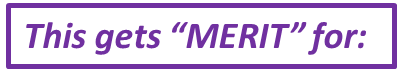 Correct Xtot  =  75Ω  
OR 
If the value of XL is substituted as 98.6 and then the Z is calculated as 93 Ω.
This gets “ACHIEVE” for
either of these ideas:
Explain what must be done to the frequency of the supply to bring the circuit to resonance.
Answer:
This gets “ACHIEVE” for
either of these ideas:
Recognition that the frequency has to be decreased to make the Xc = XL.
OR
Recognition that the frequency has to be decreased, as by decreasing f, the XL decreases and XC increases.
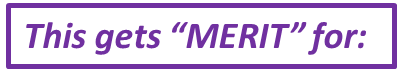 Recognition that the frequency has to be decreased to make the Xc = XL.
By decreasing f, the XL decreases and XC increases.
The resonant frequency is 2.20 × 102 Hz
By considering the resonance condition or any other method, calculate the inductance of the inductor.
This gets “ACHIEVE” for:  Correct answer. 0.0350H.
Explain how the frequency of the supply can be altered to produce a short burst of sound from the speaker.
Answer:
When the circuit is in resonance, the current is greatest because the reactance is zero and so the impedance is smallest.
When the current is greatest the sound from the speaker is loudest.
The current decreases rapidly either side of resonance because the reactance increases either side of resonance.
So if the frequency is reduced quickly through the resonant frequency and down below it, there will be a brief surge of current and so a brief burst of sound.
This is an Excellence level explanation however there are Achieve marks for key parts.
The next page from the NZQA schedule shows how they award the marks ……
This gets “ACHIEVE” for any of these ideas:
Recognition that the max sound happens at resonance.  
OR
Recognition that the frequency must be changed down through the resonant frequency. 
OR
Current - frequency diagram.
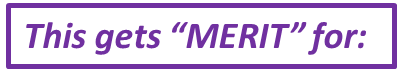 ONE of the concepts from Achievement.
AND
Maximum current at resonance explained.
Impedance Ω
Frequency Hz
“EXCELLENCE”  for both of :
A full explanation linking greatest sound to maximum current and 
        zero reactance / impedance = R at resonance.
Rapid decline in current either side of resonance requires bringing the frequency quickly through the resonant frequency.
The next page from the NZQA schedule shows how they award the marks ……
NZQA  JUDGEMENT STATEMENT FOR QUESTION THREE:
There are 6 or 7 possible “ACHIEVE” bits you can get in the question.
There are 4 possible “MERIT” bits you can get in the question from (b) (c) (d) or (e).
“EXCELLENCE” can only be gained from a detailed and correct answer in (e)
The next page from the NZQA schedule shows the judgement statement for how they award the grade……
Judgement Statement
One A3 and two N2 would just get “ACHIEVE”
Two A4 and an M6 would get “MERIT”
Two M6 and an E7 would just get “EXCELLENCE”
Compiled from the NZQA resources by Jon Jaffrey April 2014. Not for commercial use.